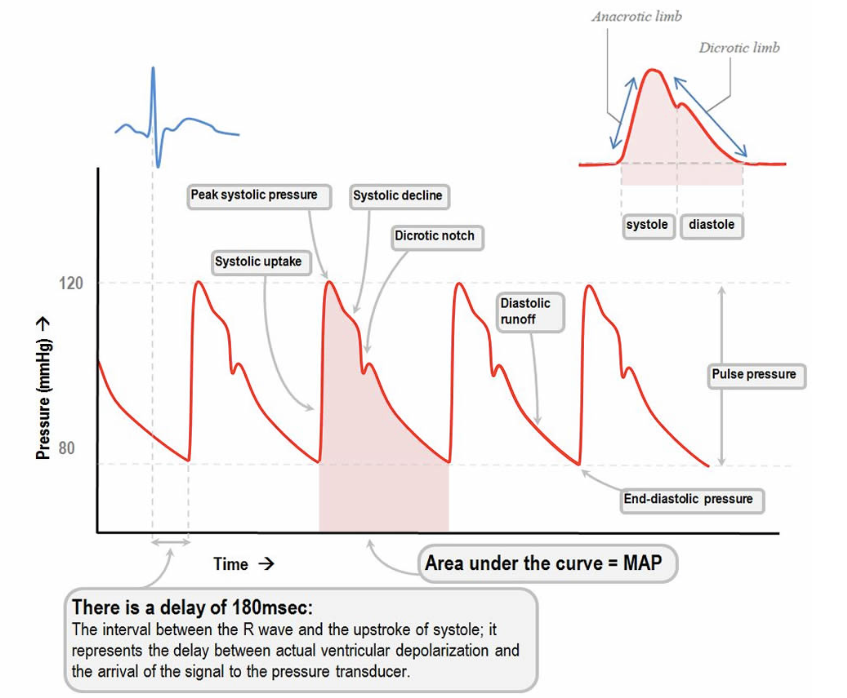 Underdamped
Overdamped